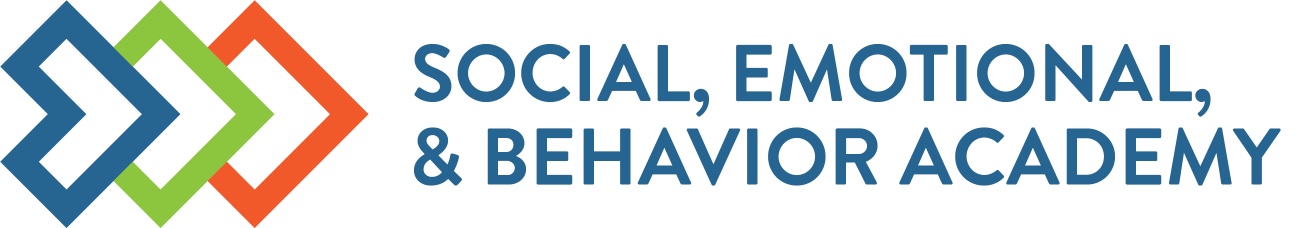 TIER 2 Year 2 Coaches’ TrainingJUNE
Marcie Handler
Created from content from the National Technical Assistance Center on Positive Behavioral Interventions and Supports U.S. Department of Education, Office of Special Education Programs and Office of Elementary and Secondary Education
with support from NEPBIS Network, May Institute, & Broad Reach Consulting
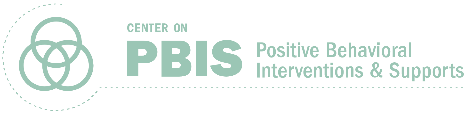 ACTIVITY: ATTENDANCE
Scan QR code on the left or follow the URL posted in the chat to access the online attendance survey
Follow prompts to enter attendance information
Notify trainers if you require assistance (e.g., identifying your cohort or cohort group)
Certificates of Attendance will be sent in January and June.  Attendance records will be use as verification
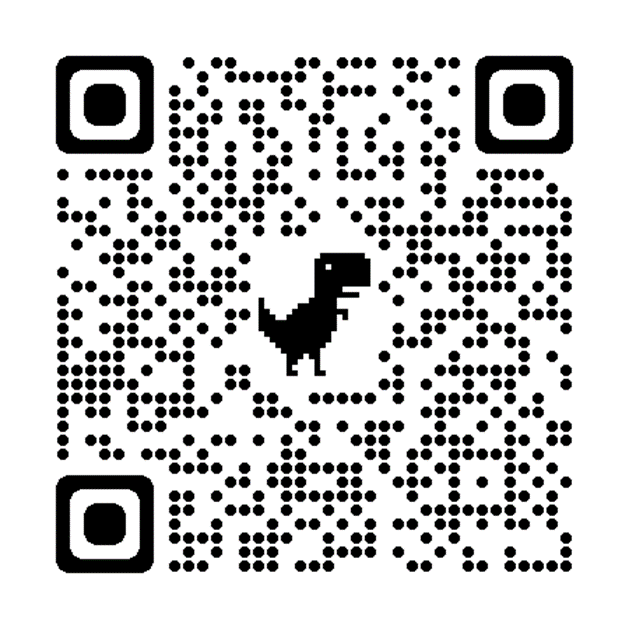 You are in Tier 2 Yr 2
1 minute
[Speaker Notes: ATTENDANCE:  https://edc.co1.qualtrics.com/jfe/form/SV_81vbI1jl3cwmLY2]
Agenda & Team Tasks
[Speaker Notes: https://www.pbisapps.org/resource/local-pbis-coordinator-information-form]
Important and Helpful PBIS Websites
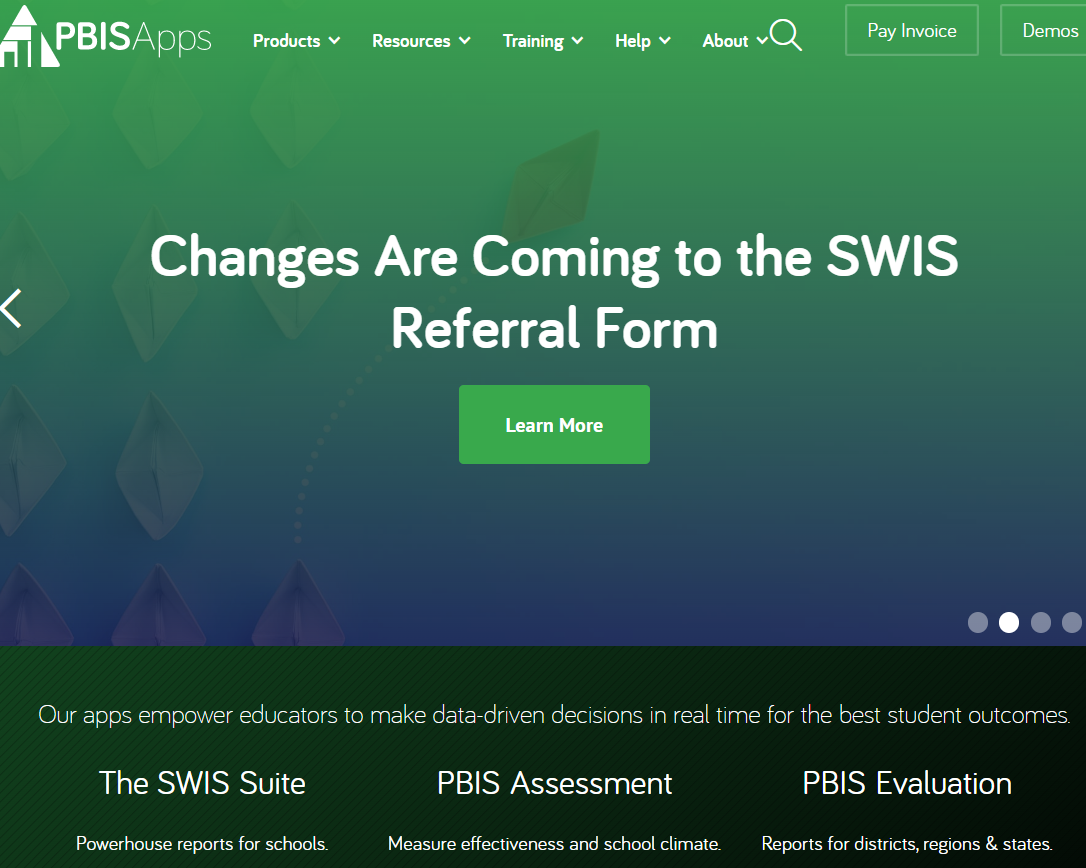 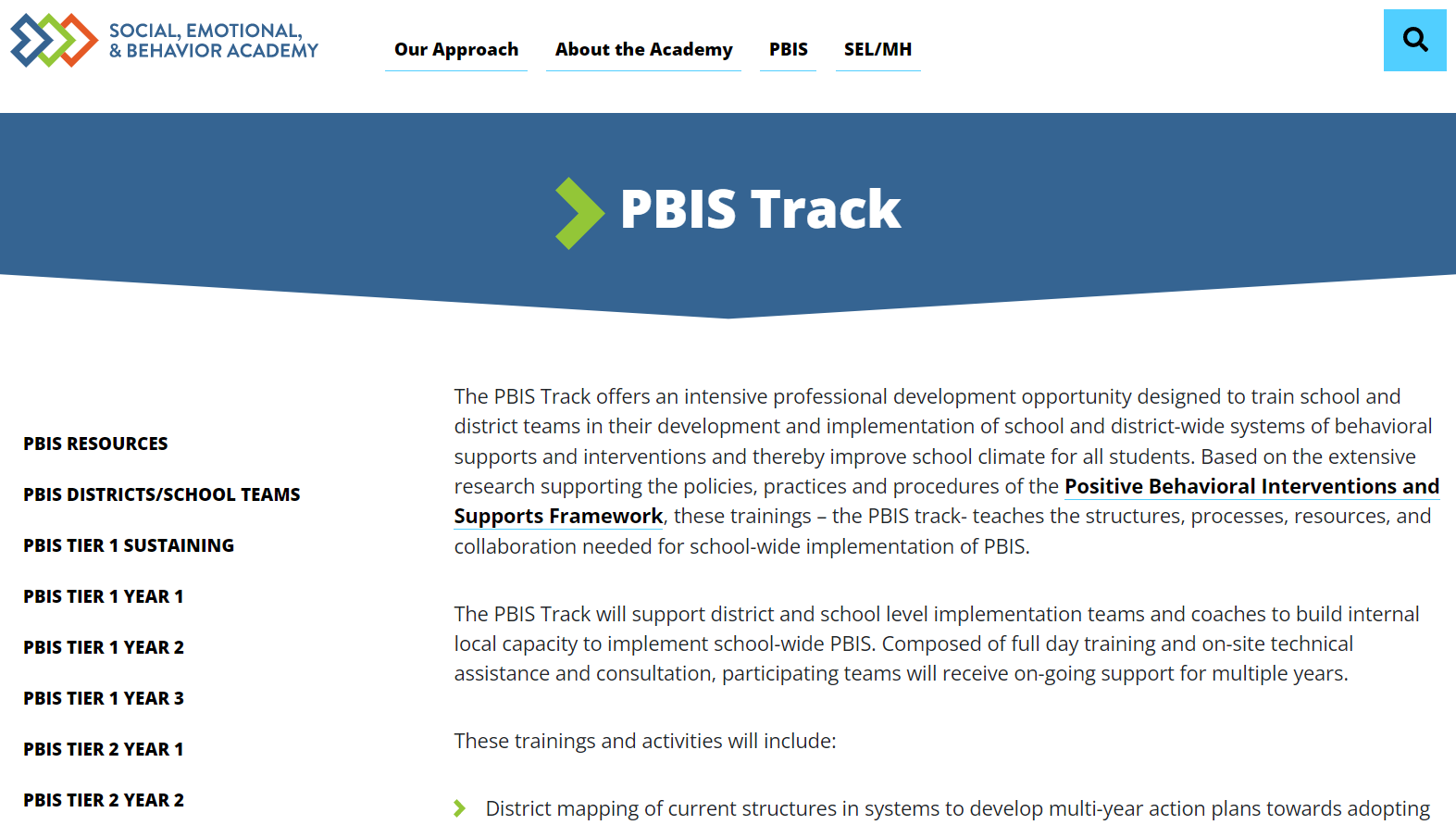 PBISApps.org
(SWIS and your TFI’s live here)
EDC Website
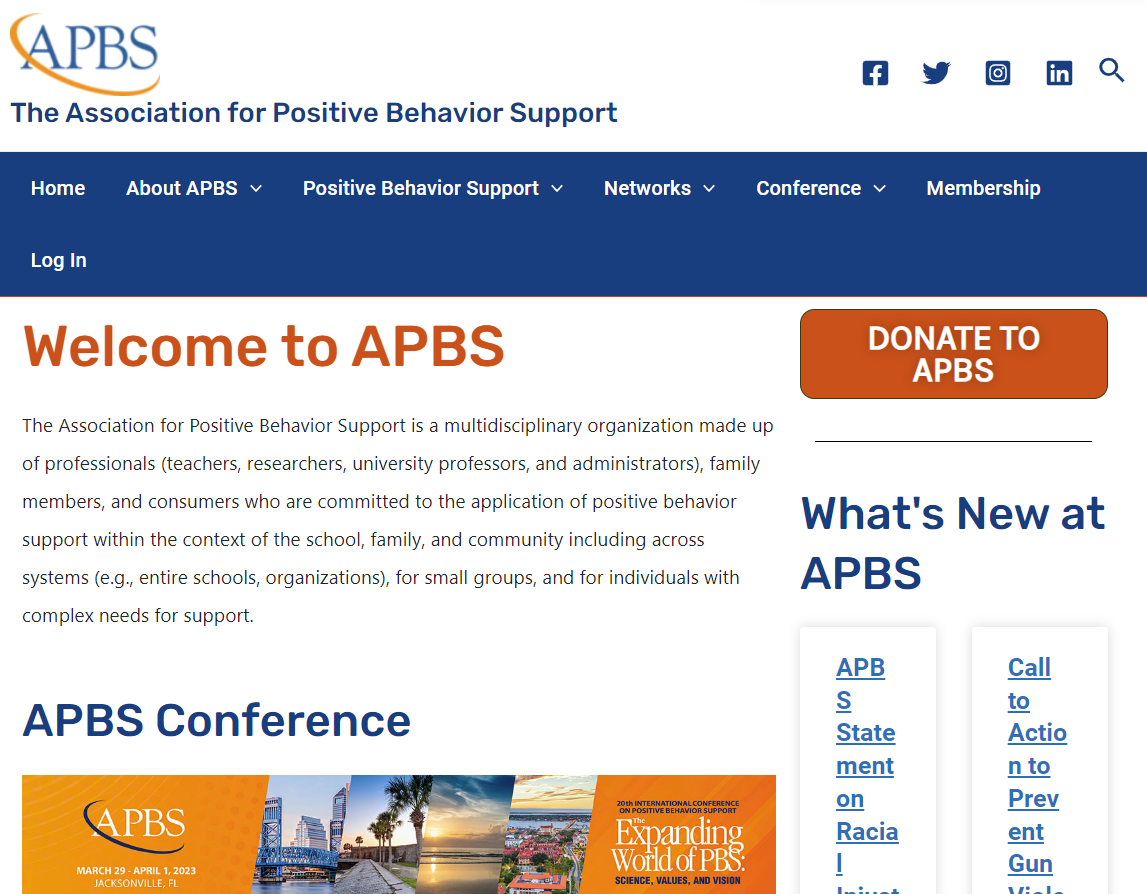 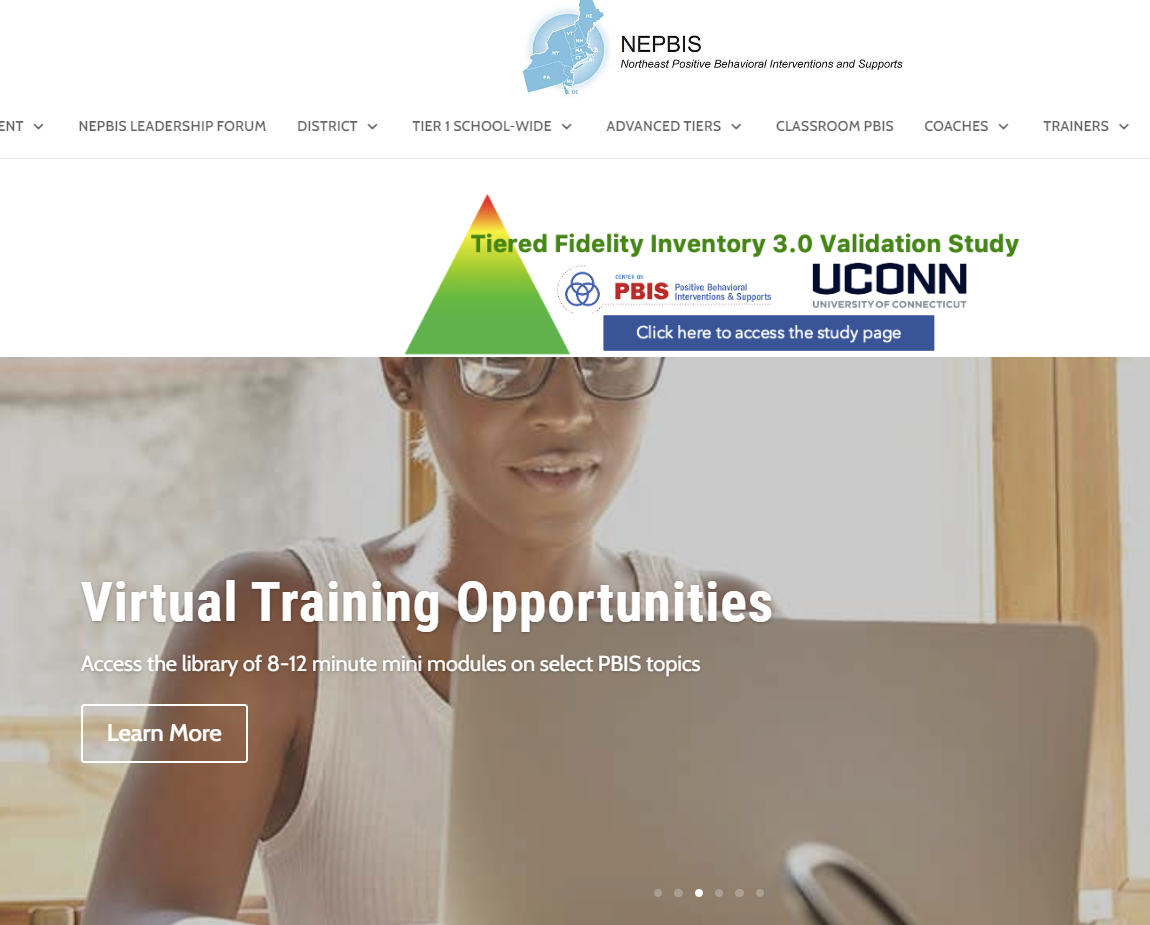 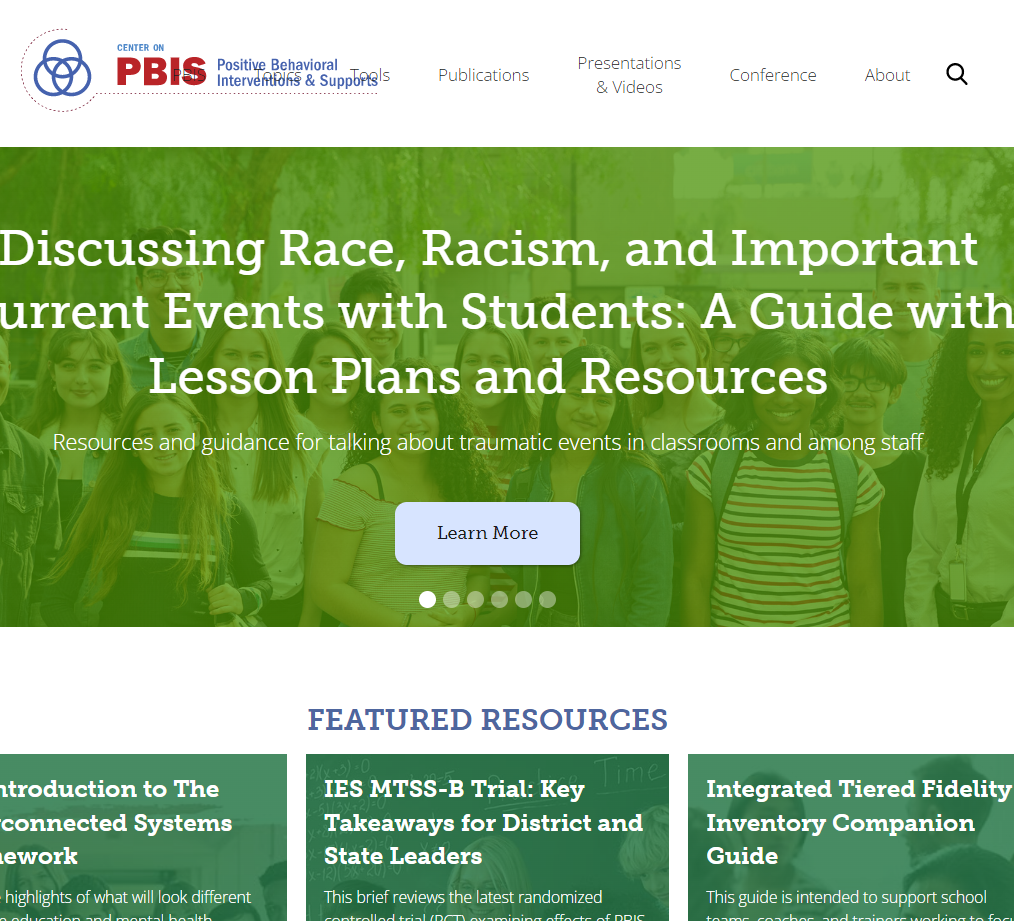 NEPBIS.org
PBIS.org
APBS.org
[Speaker Notes: EDC SEBAcademy: https://sebacademy.edc.org/pbis-track
NEPBIS: Nepbis.org
National Center on PBIS: PBIS.org
PBISApps: PBISApps.org
Association of Positive Behavior Supports: APBS.org]
HELPFUL RESOURCES
OTHER WEBSITES:
What Works Clearinghouse
National Center on Intensive Intervention
Intensive Intervention Tools Charts
OSEP Ideas That Work
CASEL Program Guide - SELect Programs
You are Graduating from the SEB Academy!!!!
CONGRATULATIONS
2024-2025 SEB Academy:
Congratulations!  You are Graduating!!!
But you are still in the SEB family
A calendar of topics and dates will be posted to the website in September and emailed to Coaches.
Please join us in these Learning Opportunities
Monthly Webinars (available to all school staff)
Monthly Peer Sharing Calls (Series of 3 virtual meetings on various topics)

Continued Support Options

Continued Support with SEL/Mental Health/Belonging if your school or district wants to re-apply to the academy and work with an SEB coach (3 years)
Your Trainers are always just an email away if you have any questions next year
[Speaker Notes: Trainer note: Review support options for next year.]
Remember the last question on the TFI?



Annual Evaluation Report TIER 2
Annual Evaluation ReportWhat will you Celebrate?
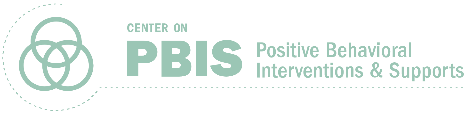 [Speaker Notes: Completing your annual evaluation “report” (1-2pages) is a great opportunity to reflect on the TFI, goals you set this year, outcomes, and goals for next year sa part of a continuous quality improvement cycle. 

https://sebacademy.edc.org/annual-evaluation-report-tier-2]
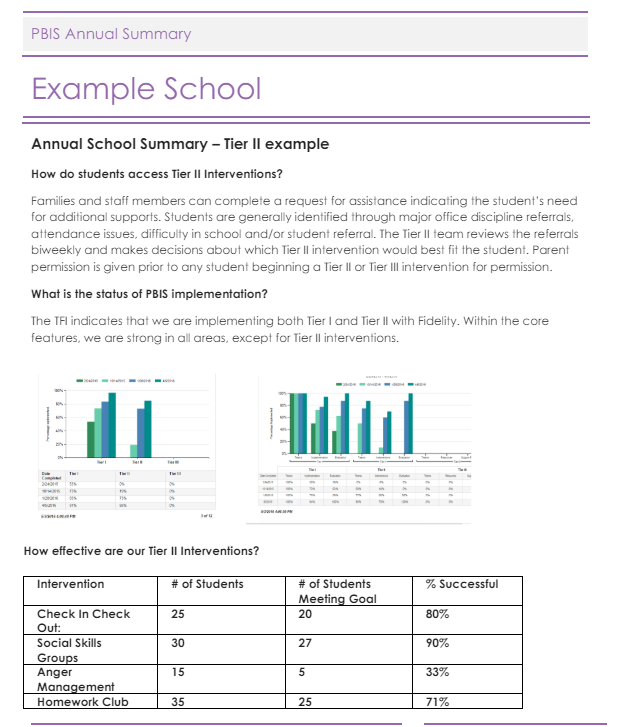 Fidelity Data
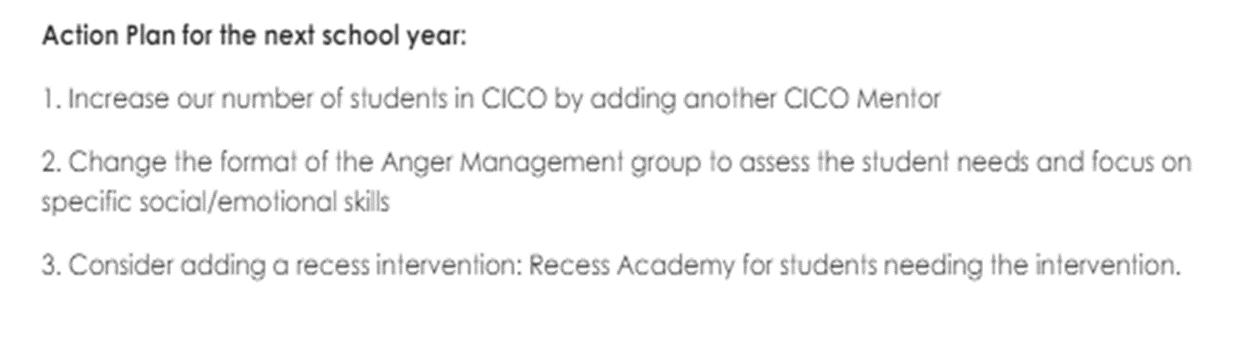 Outcome Data
[Speaker Notes: TRAINER NOTE: Use this sample to discuss what each school might choose to include in a “snapshot” evaluation report]
What are some of yourTEAM GOALS for next year?
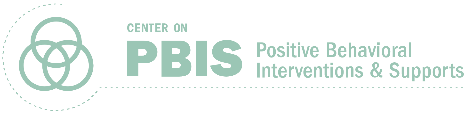 [Speaker Notes: TRAINER NOTE: The purpose of this next section is to support the teams to review their goals this year, review their data, and revise their goals for next year.]
Consider using the Annual Planning Tool
Annual Planning Tool
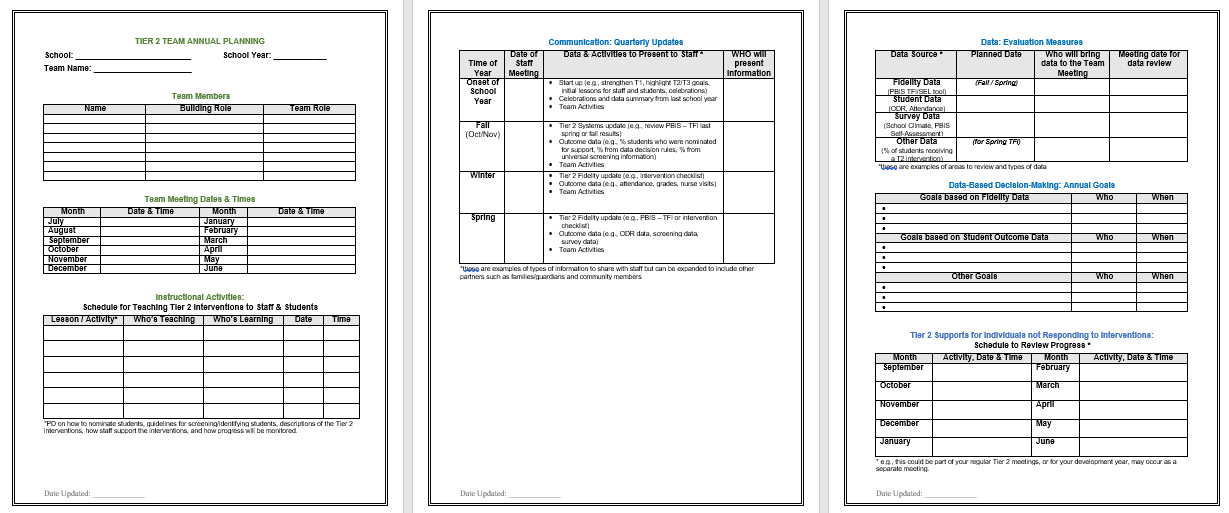 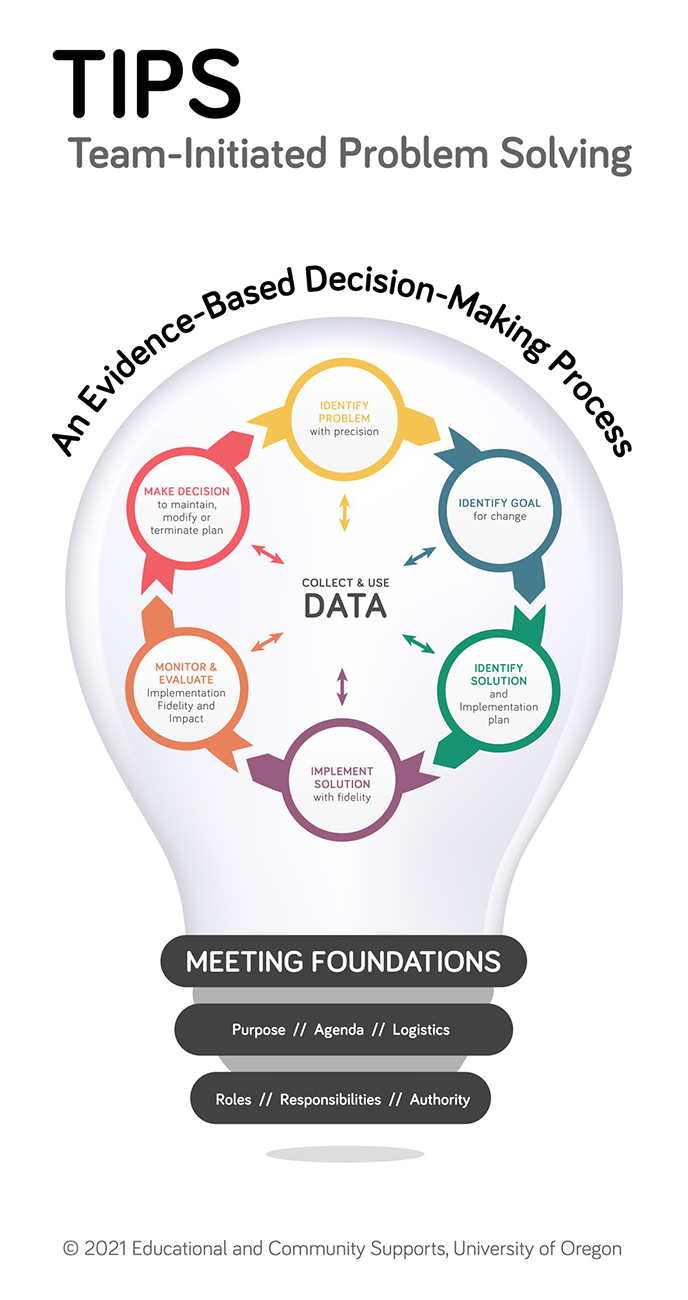 FINAL MESSAGE
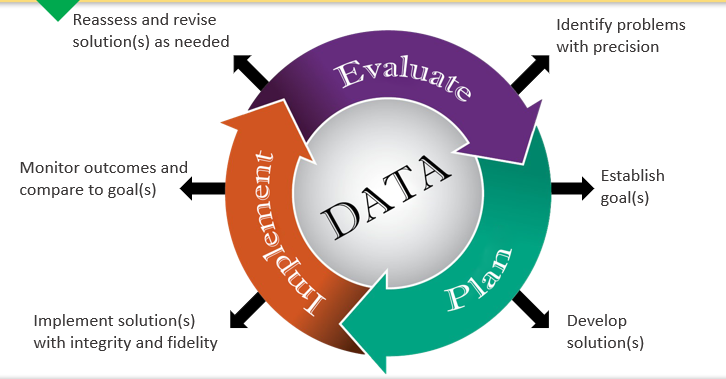 Today’s Evaluation
If you were NOT at the Team Training in May, Please remember to complete the End Of Year Evaluation! 
.
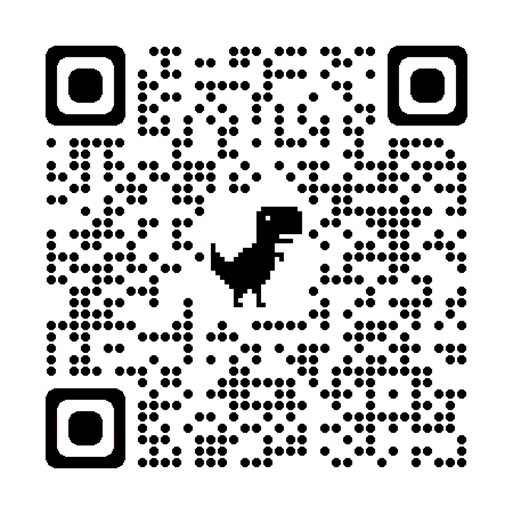 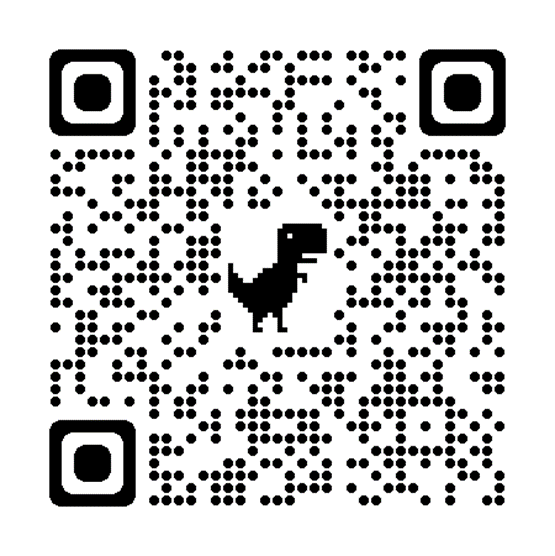 Scan the QR code to access or look in the Chat Box for link
End of Year Evaluation
Scan the QR code to access or look in the Chat Box for link
[Speaker Notes: TRAINERS -
Today’s Evaluation:   https://edc.co1.qualtrics.com/jfe/form/SV_cBF9GI7gVEBsfSC


End of Year Evaluation:   https://go.edc.org/pbis-end-of-year-evaluation]